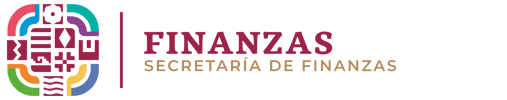 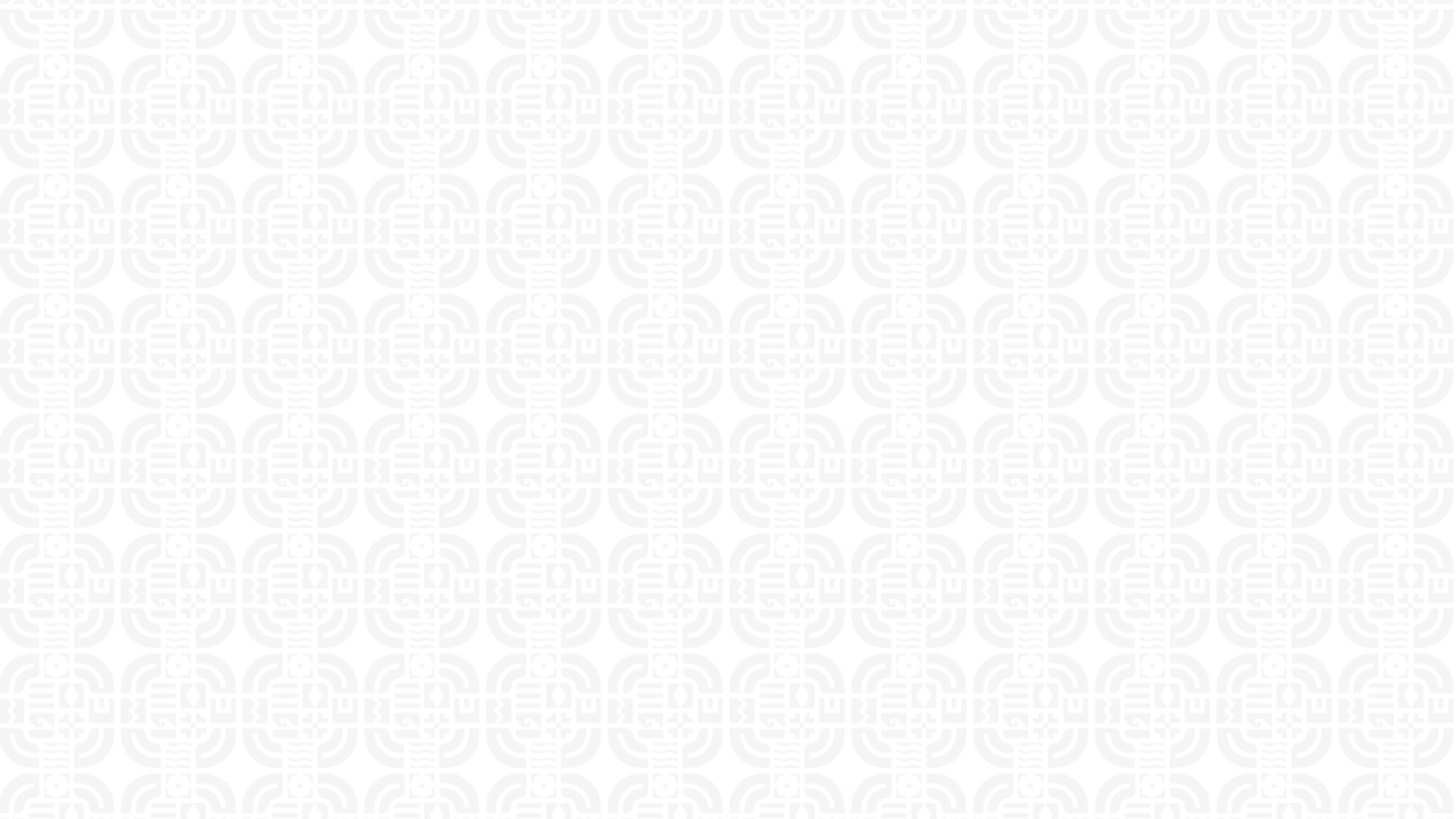 Orientación de la Inversión Pública Autorizado
3er Trimestre 2023
2.90 %
Protección Civil, Seguridad, Justicia y Finanzas Públicas
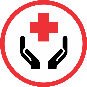 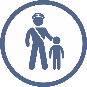 10.33 %
Desarrollo Agropecuario, Forestal Y Acuícola
3.20 %
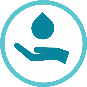 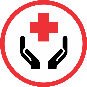 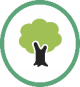 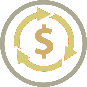 2.72 %
Salud y Asistencia Social
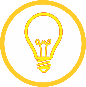 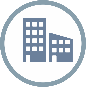 Desarrollo Económico y Turístico
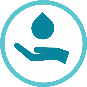 1.48 %
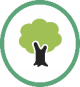 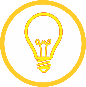 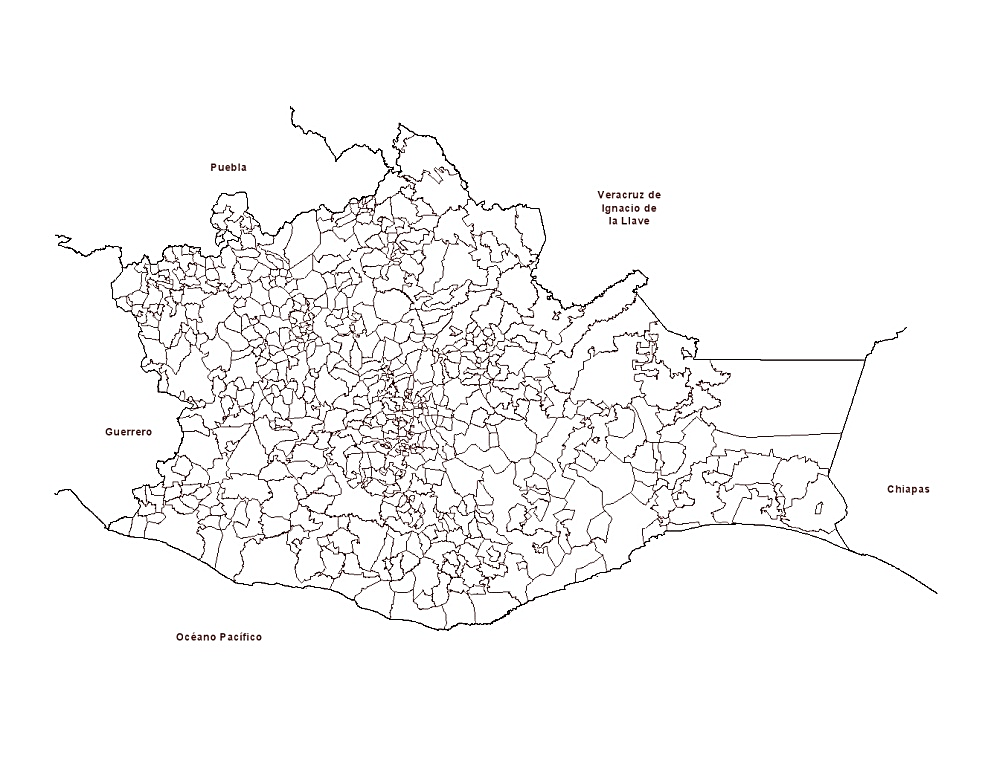 Carreteras, caminos y puentes
2.82 %
32.17 %
31.58 %
Agua Potable, Alcantarillado y Saneamiento
Educación, cultura y deporte
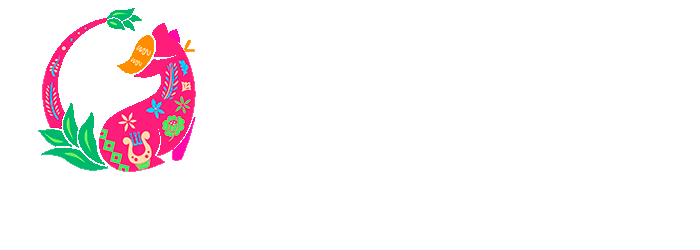 01
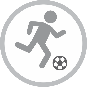 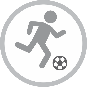 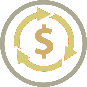 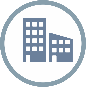 12.80 %
Vivienda y urbanización
Electrificación
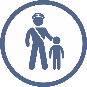 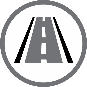 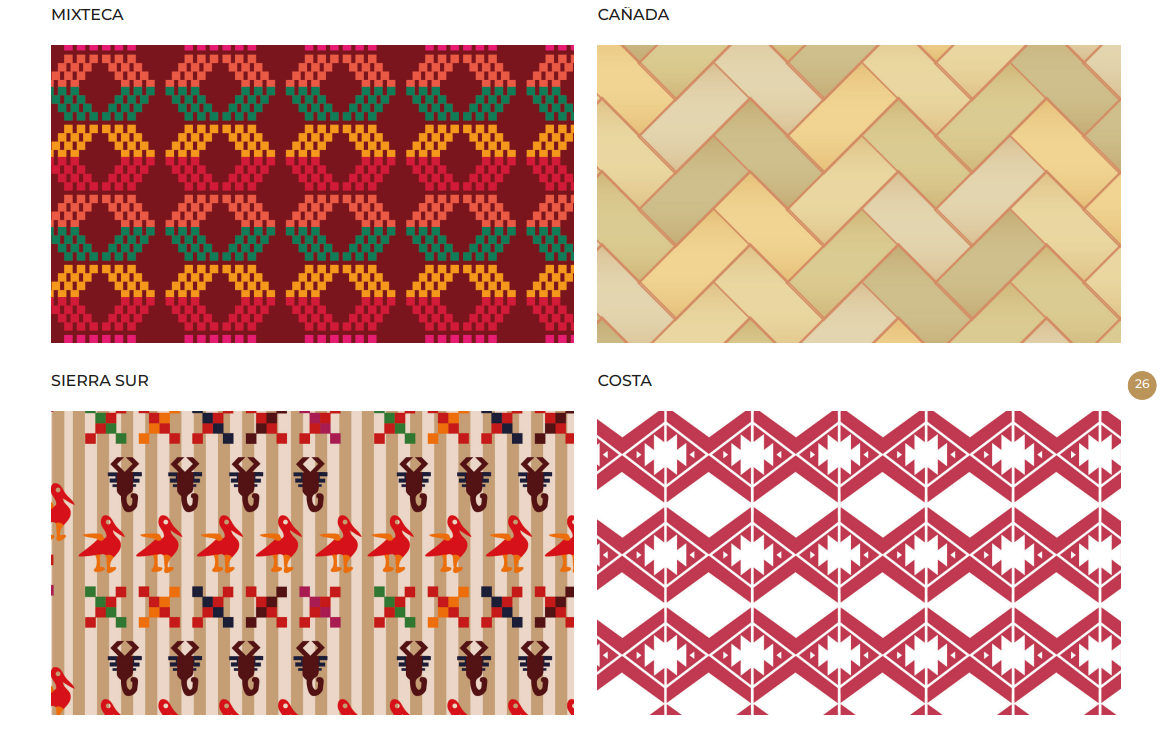 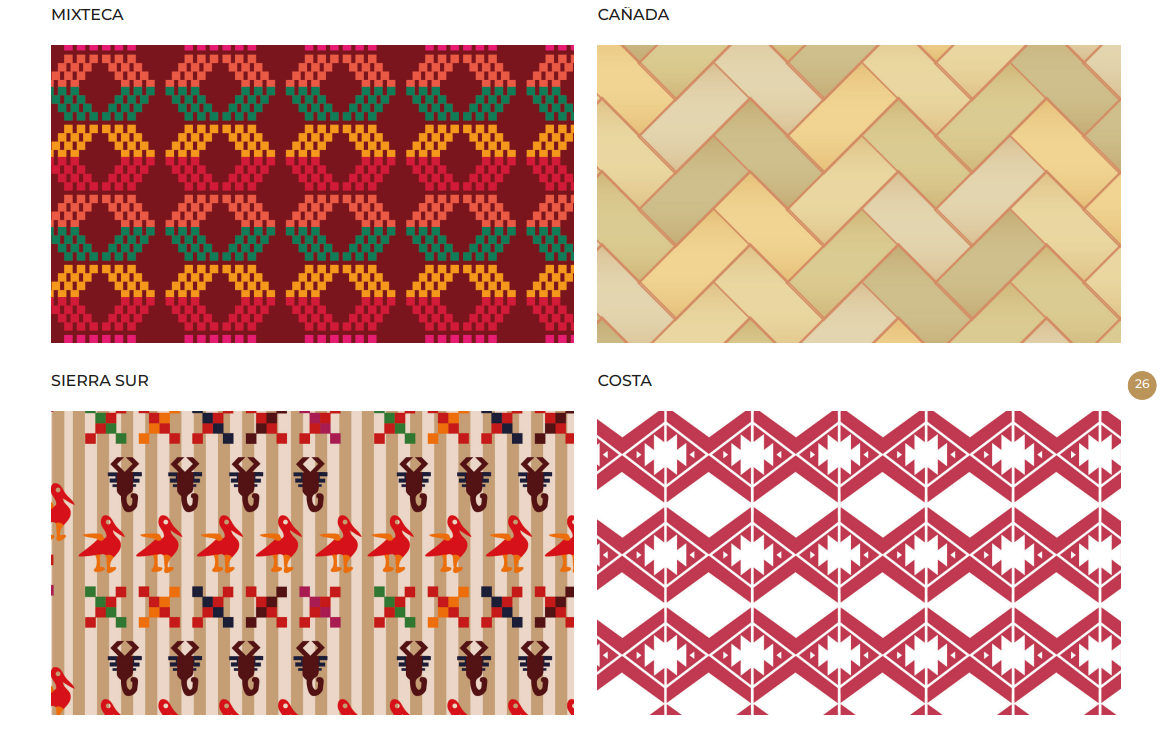 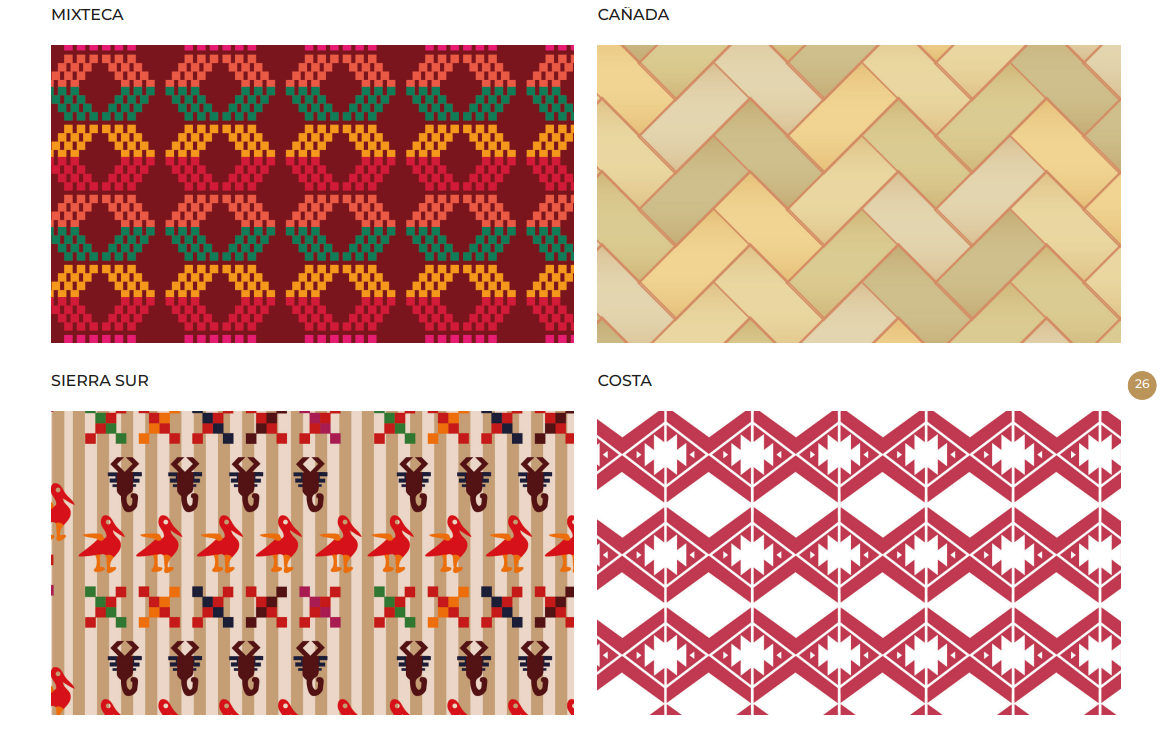 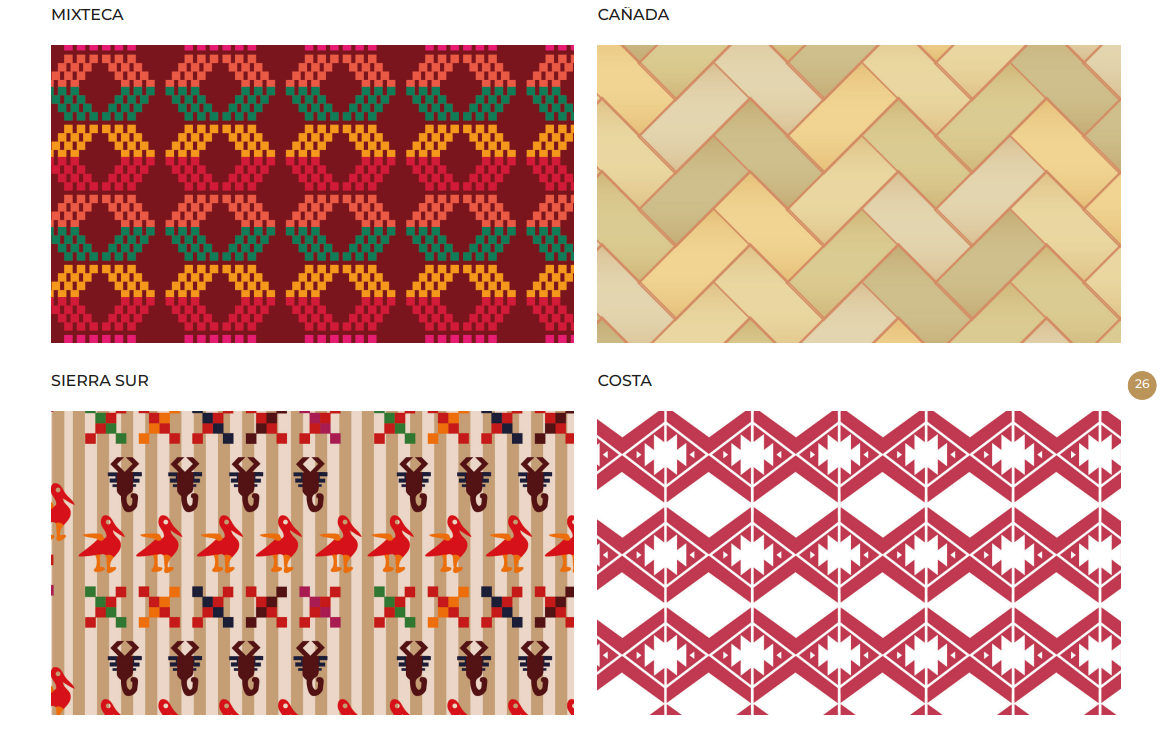 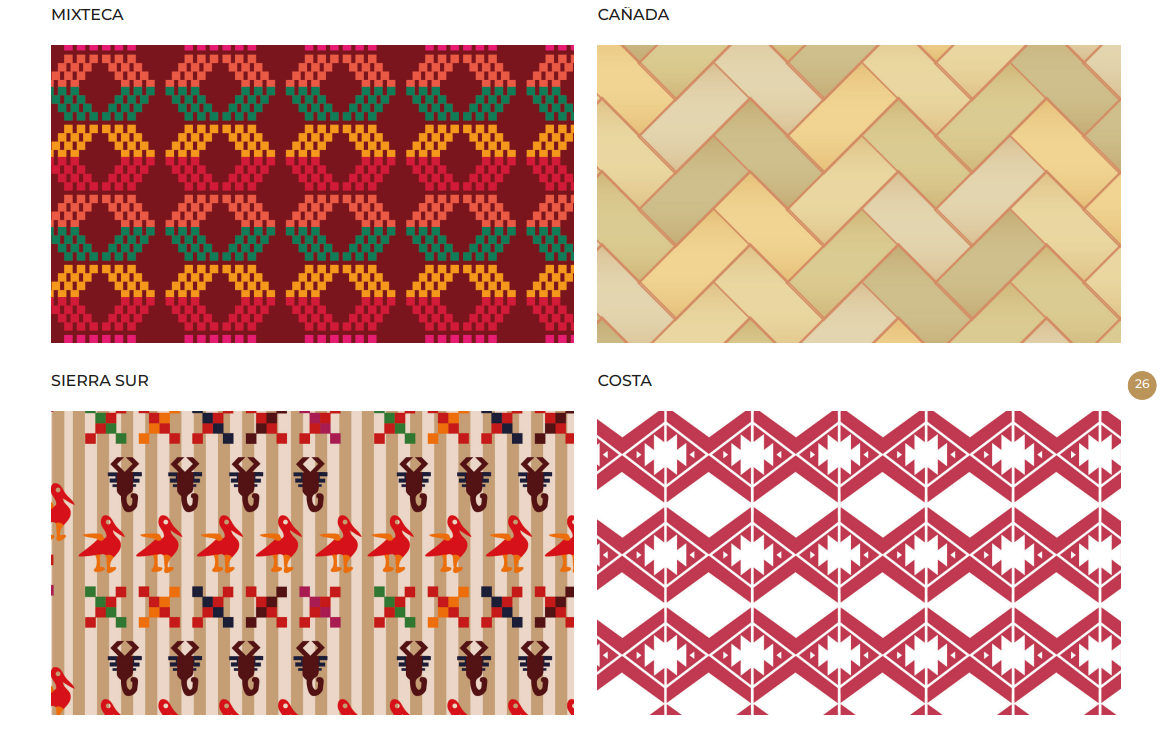 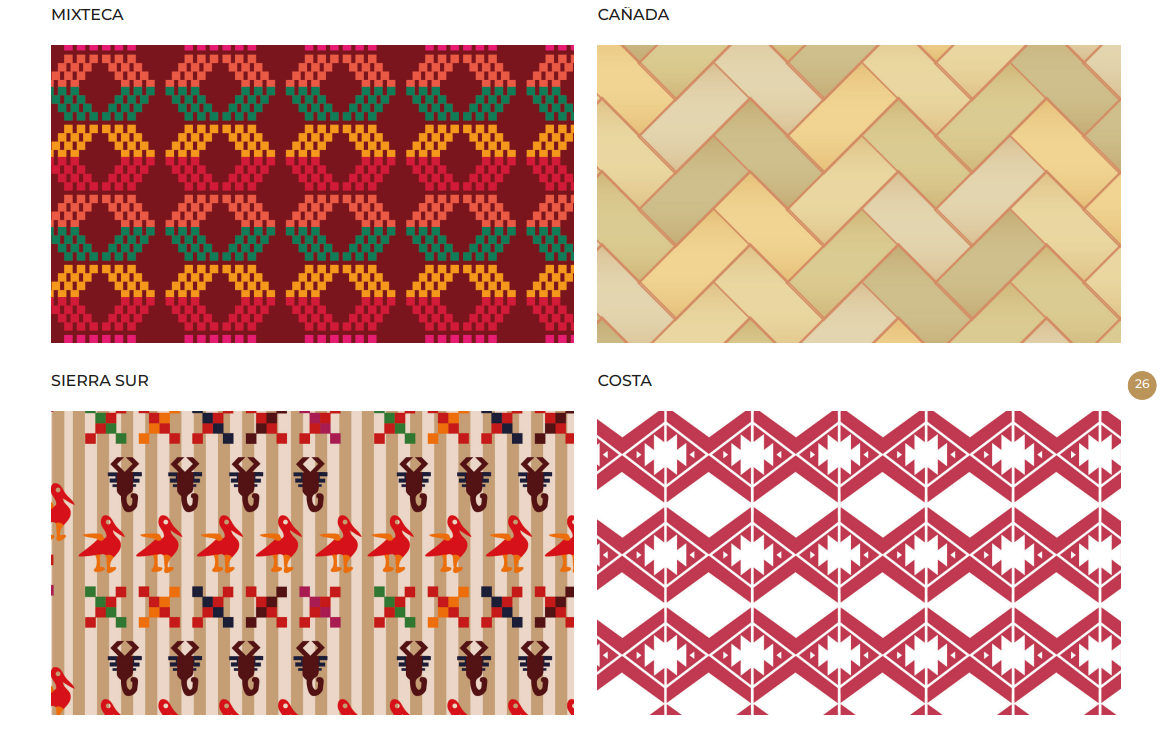 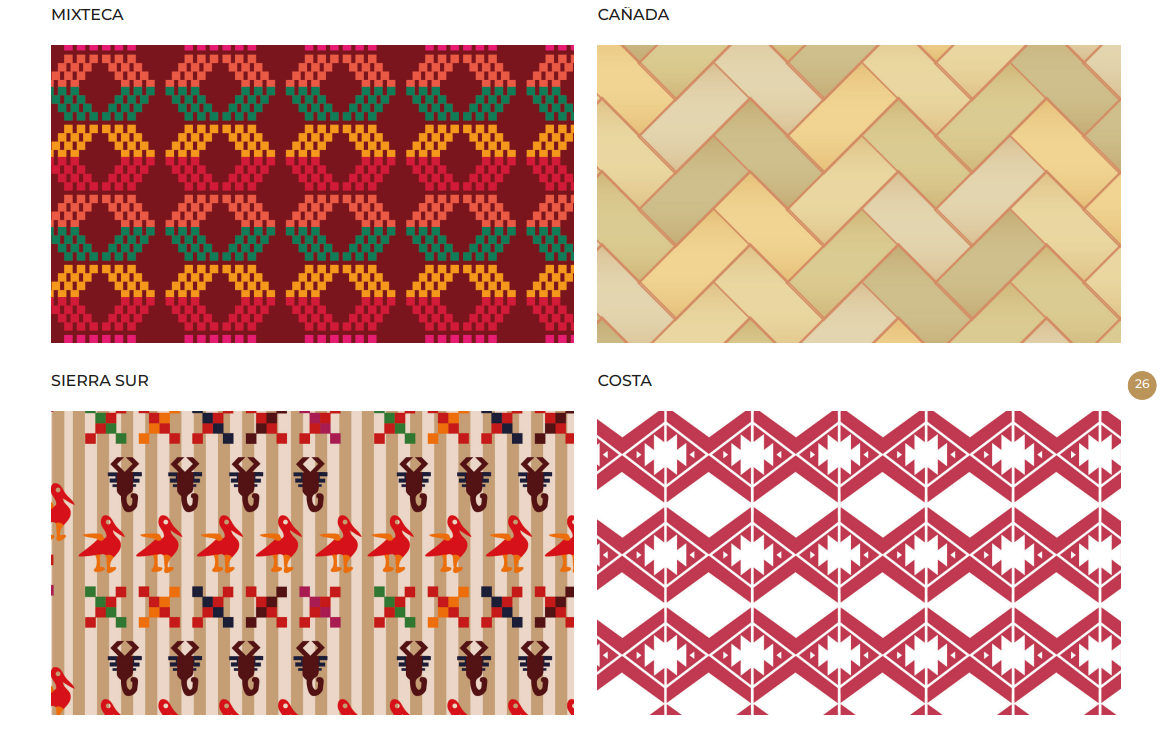 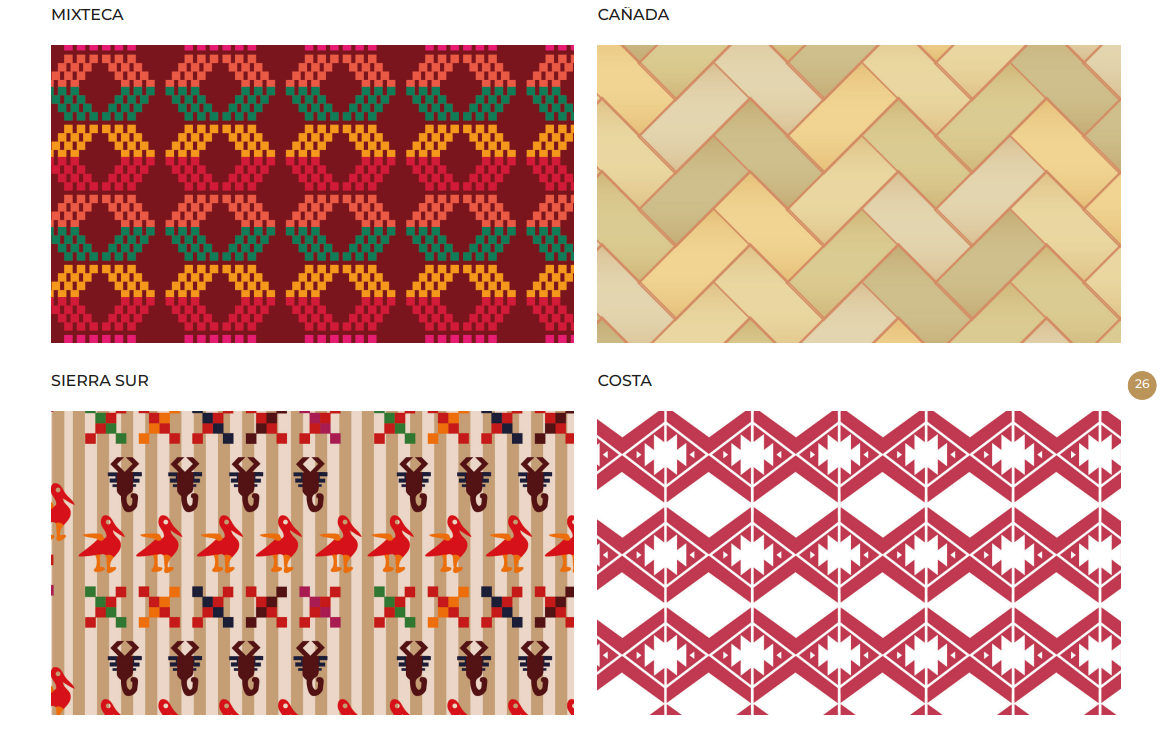 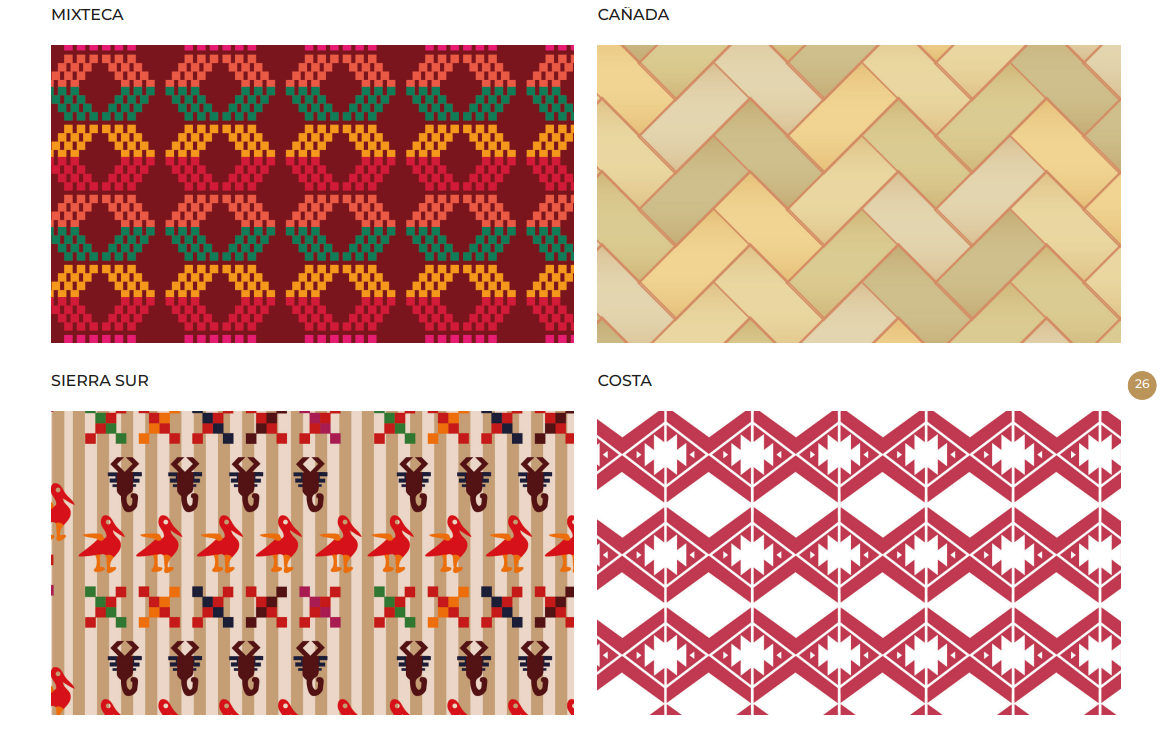 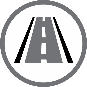 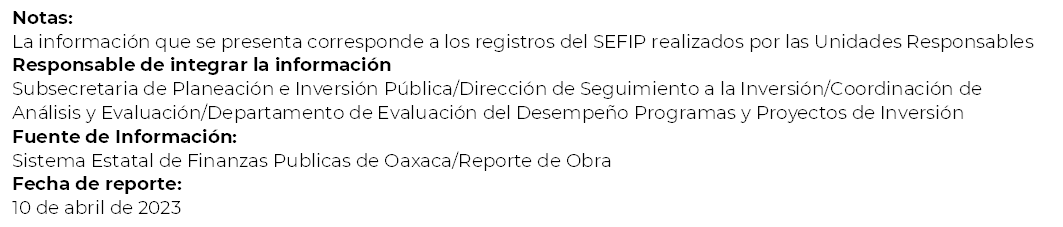 18 de Octubre de 2023
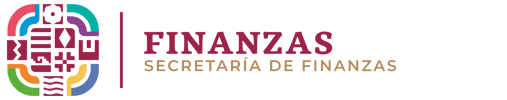 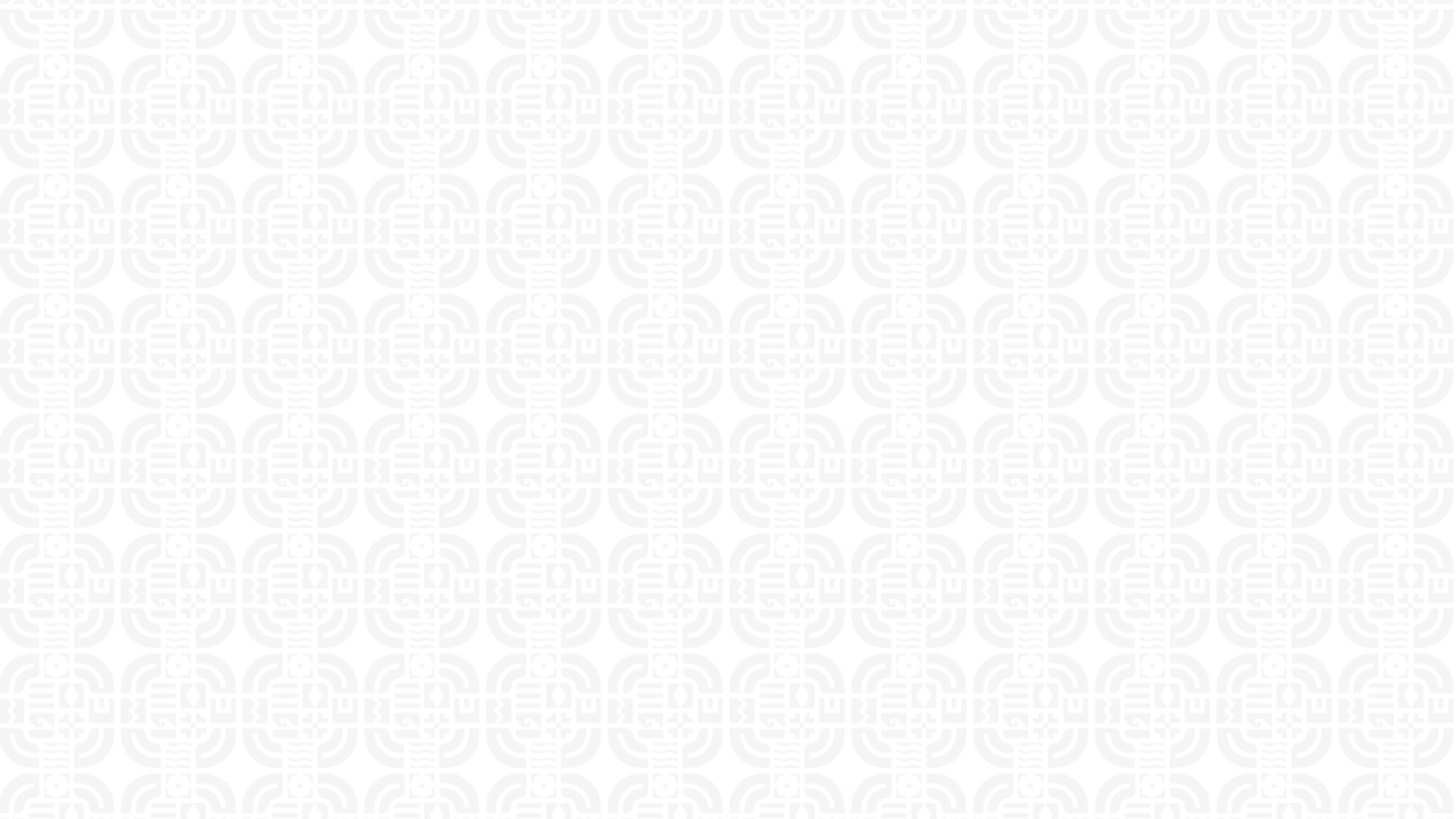 Orientación de la Inversión Pública Autorizado
Acumulado al 3er Trimestre 2023
12.49 %
Protección Civil, Seguridad, Justicia y Finanzas Públicas
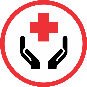 18.37 %
Desarrollo Agropecuario, Forestal Y Acuícola
2.03 %
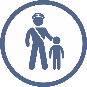 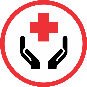 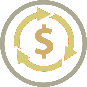 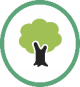 6.23 %
Salud y Asistencia Social
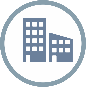 Desarrollo Económico y Turístico
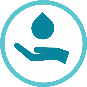 4.40 %
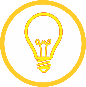 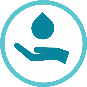 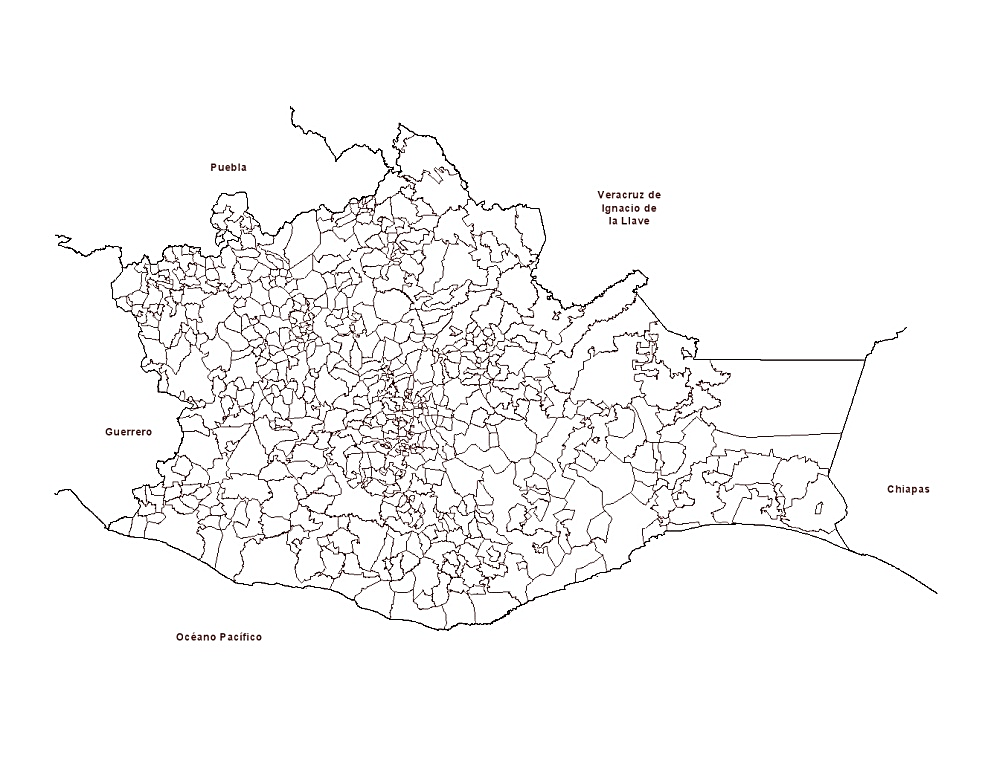 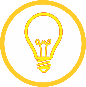 Carreteras, caminos y puentes
6.87 %
19.75 %
19.77 %
Agua Potable, Alcantarillado y Saneamiento
Educación, cultura y deporte
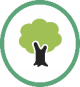 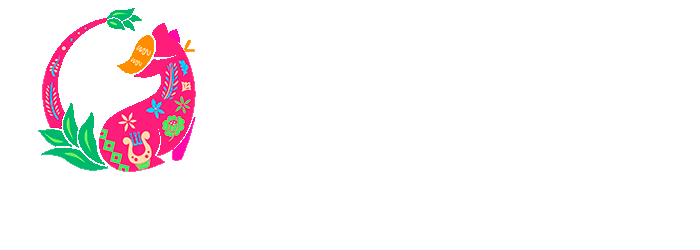 02
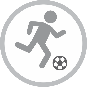 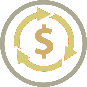 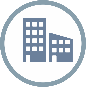 10.09 %
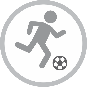 Vivienda y urbanización
Electrificación
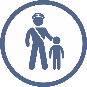 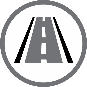 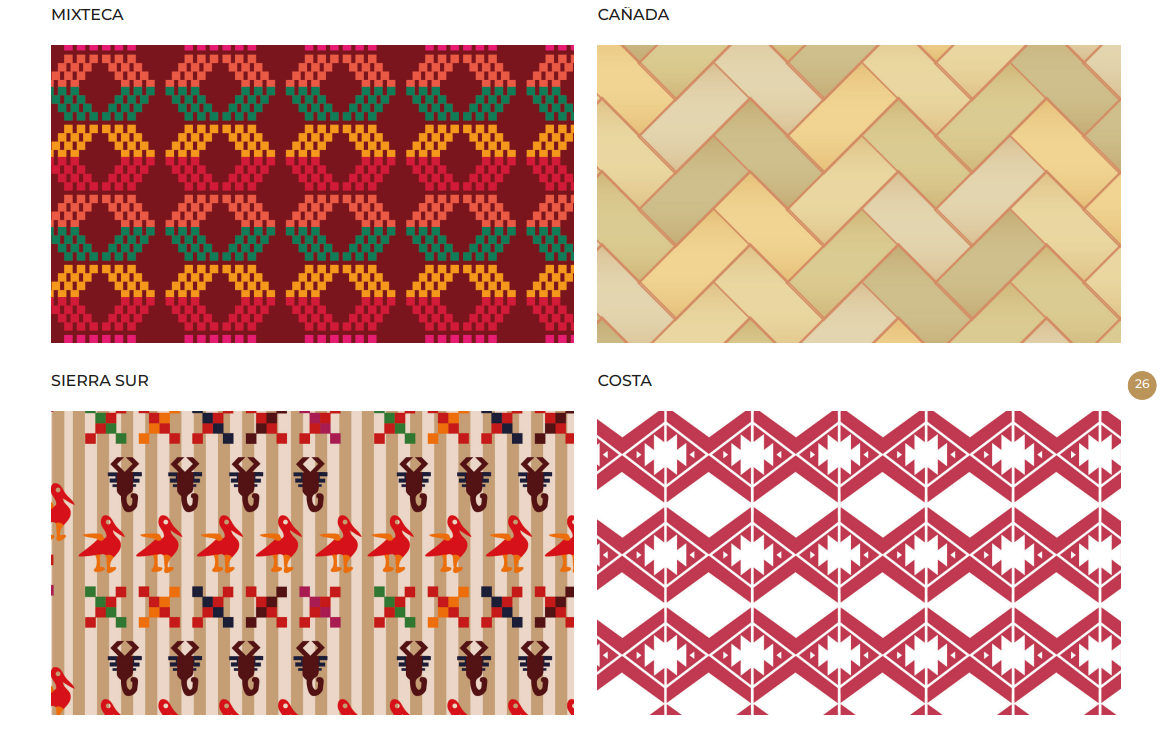 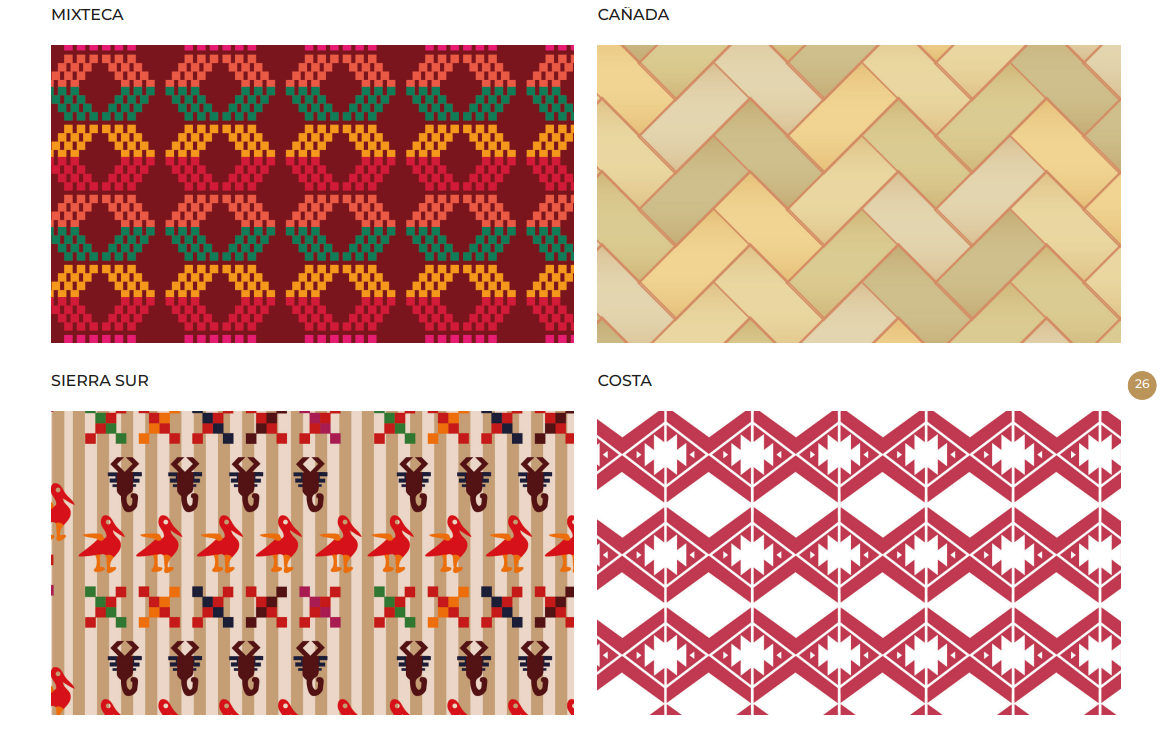 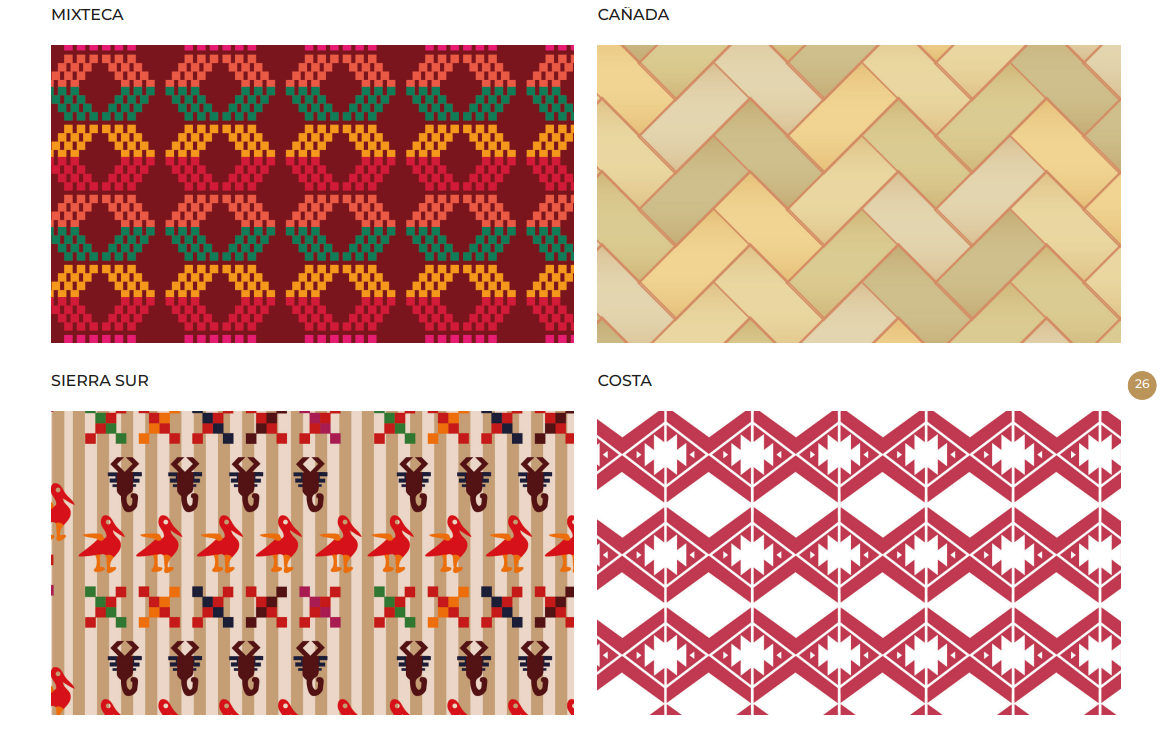 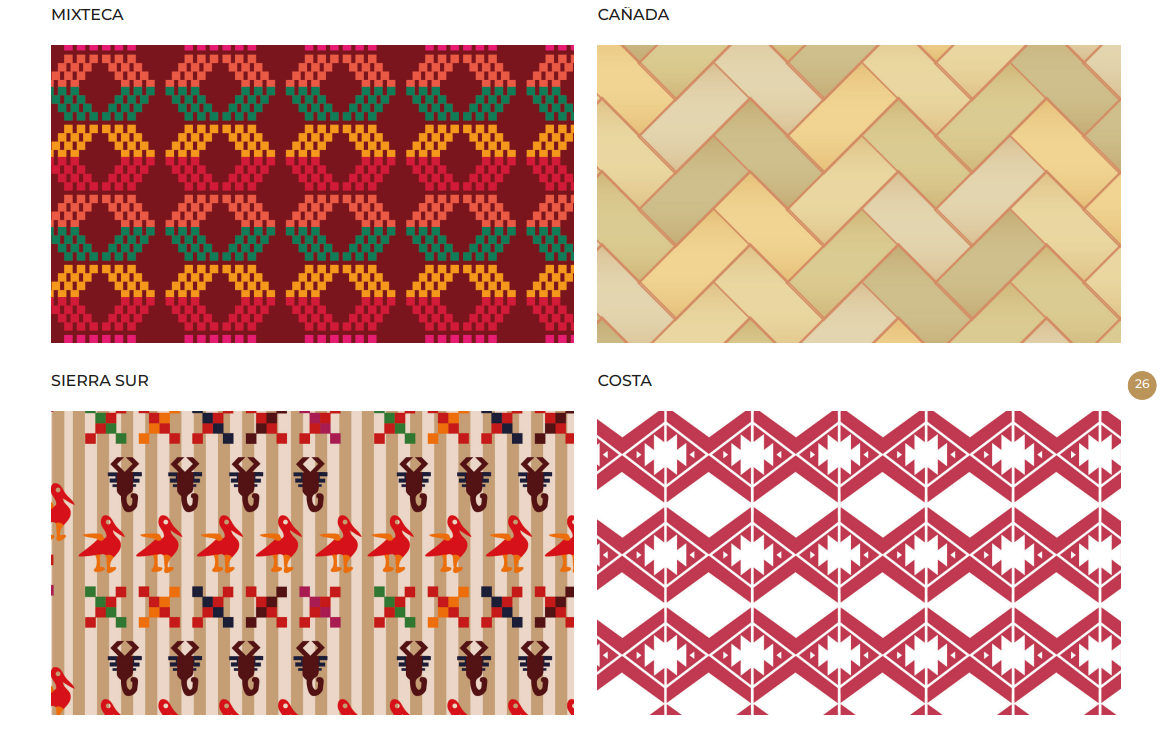 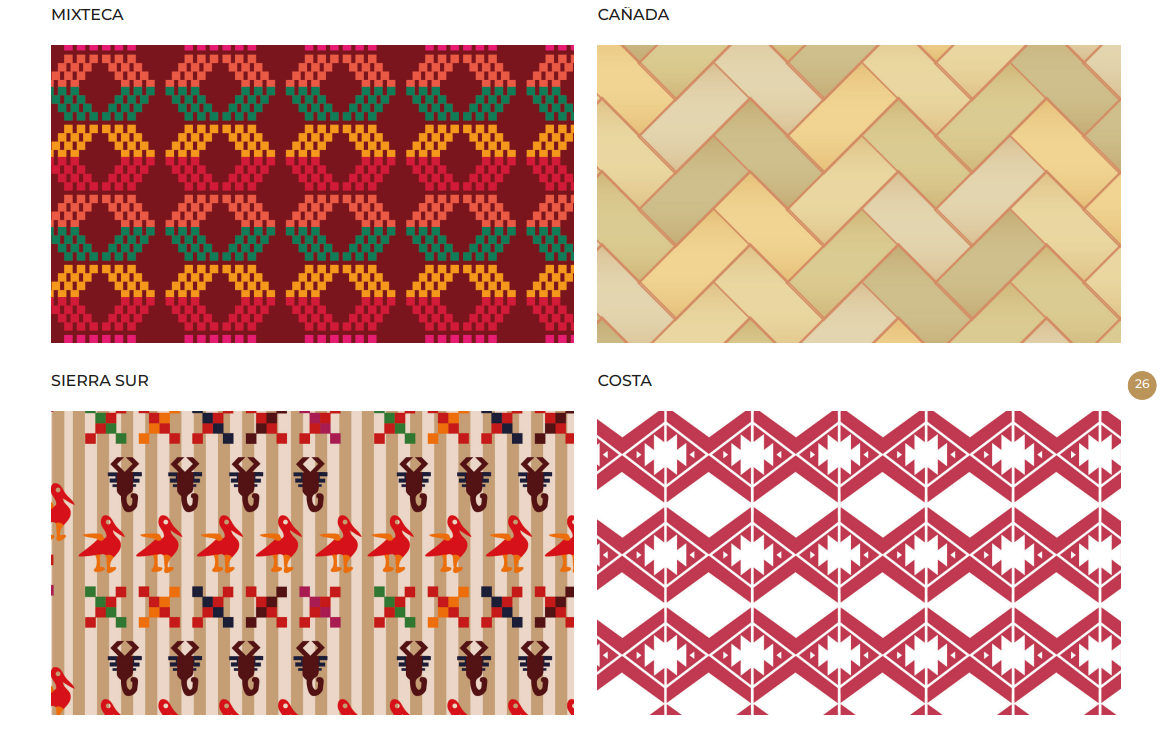 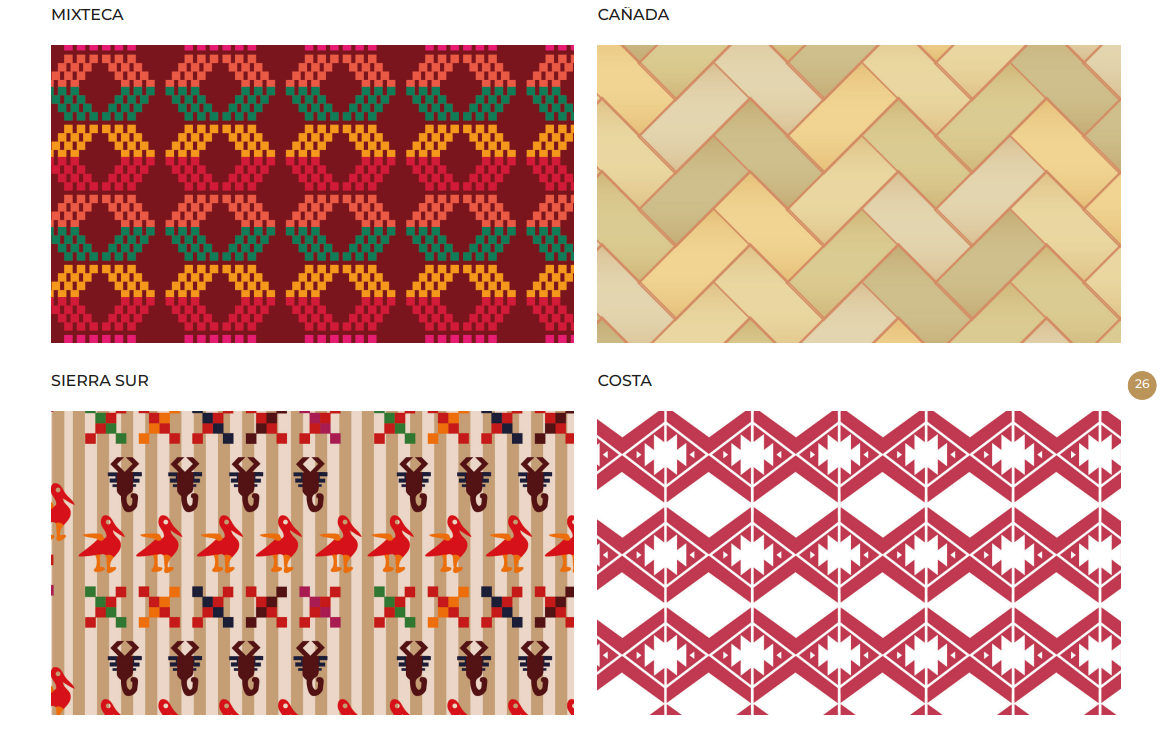 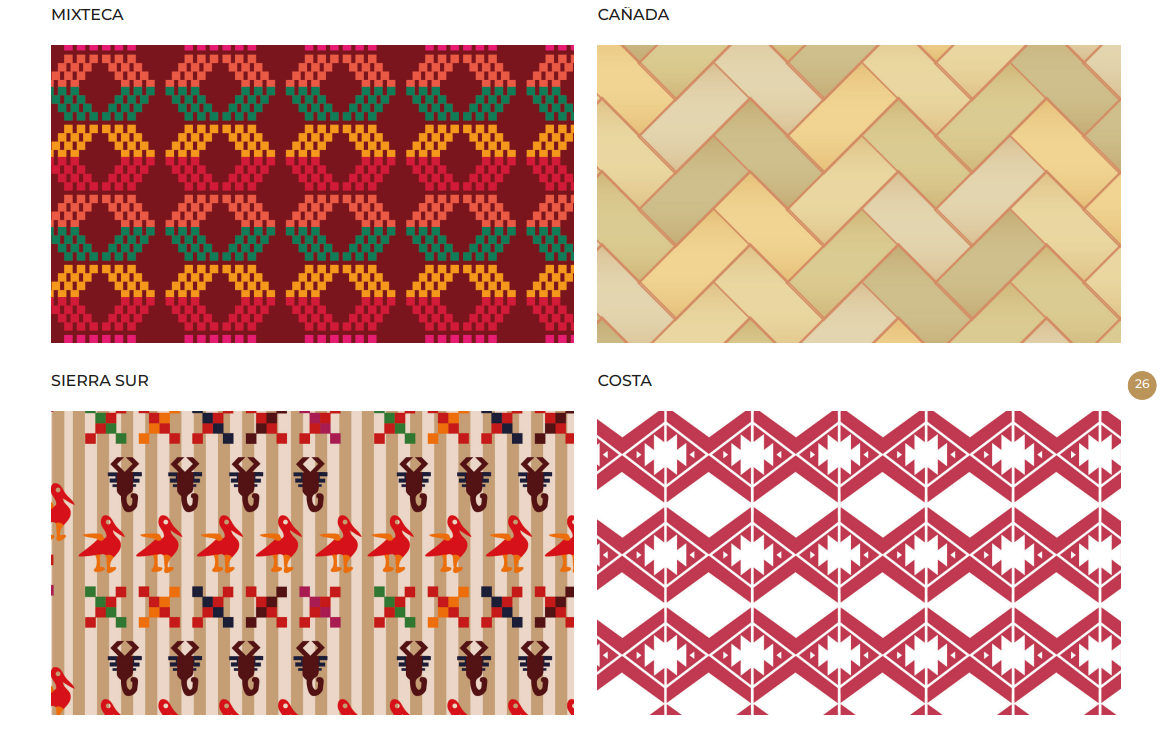 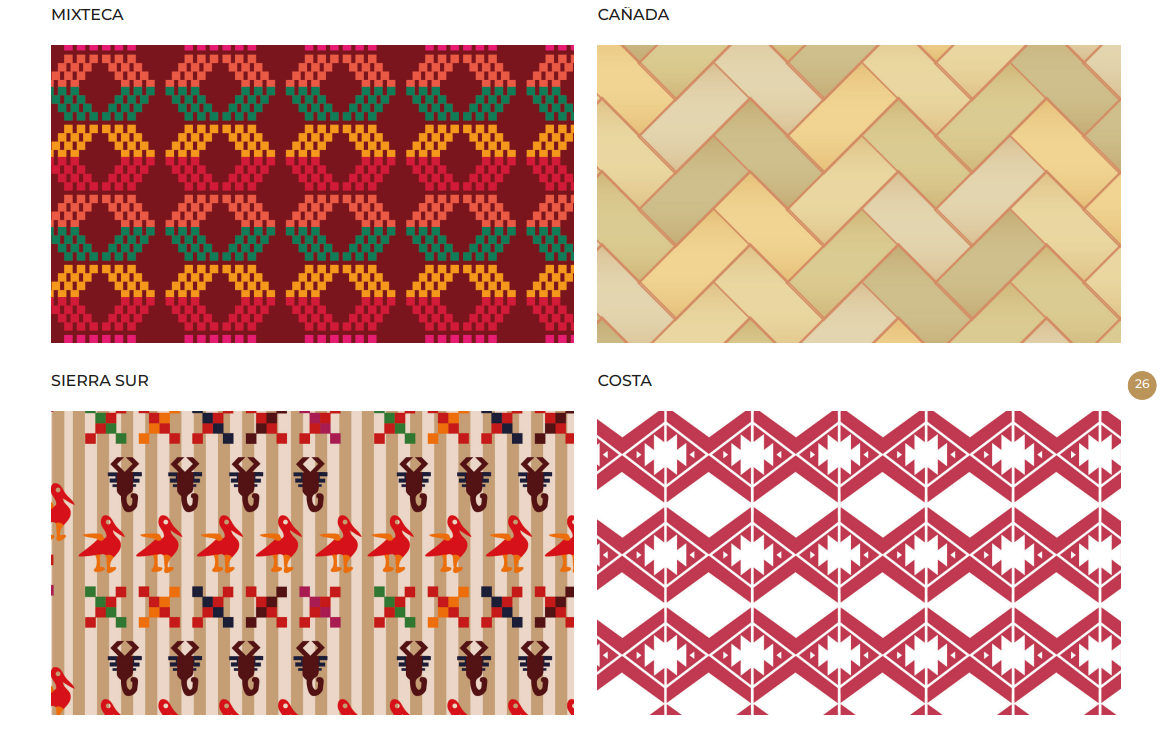 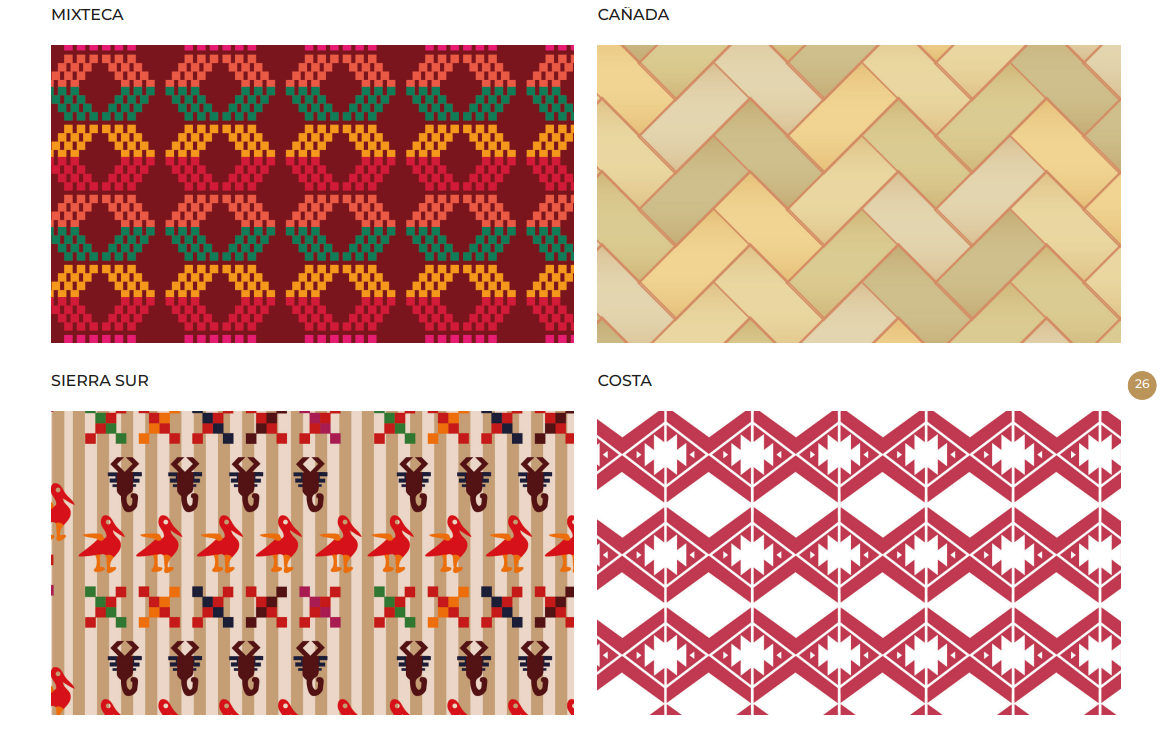 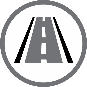 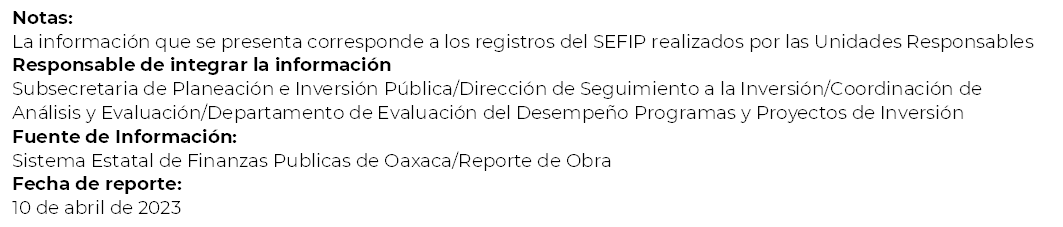 18 de Octubre de 2023